MENINGITES PURULENTES
INTRODUCTION
Méningites purulentes: 
        Infection des méninges par bactéries : (méningocoque,  	pneumocoque,  listeria, BGN, staphylocoque etc)
        Syndrome infectieux et syndrome méningé  
  LCR plus de 10 cellules/mm3.
  LCR trouble ou purulent
  Riche en protéines, 
  Prédominance PNN > 50 %. 
Concerne adultes et enfants.
Pronostic effroyable : mortalité élevée.
Urgence diagnostique et thérapeutique.
Le temps est compté
CLINIQUE (1)
Début
- Brutal
Fièvre élevée (39-40°C)
Céphalées, vomissements.

Phase d’état
- Syndrome méningé 
Syndrome infectieux.

Inconstant surtout aux âges extrêmes.
CLINIQUE (2)
Examen:
Attitude en « chien de fusil »
Raideur méningée: raideur de la nuque (85 %) 
  et signe de Kernig, Brudzinski (50 % cas)
Hyperesthésie cutanée, douleur à la mobilisation
Raie méningitique de Trousseau ( trouble vasomoteur : raie blanche puis rouge ) –Chez le NRS nuque molle, FA bombante( position assise en dehors des cris)
Purpura ou non    extensif ?
Conscience (Glasgow)
Signes de localisation neurologique
Signes de choc
CIVD (saignement spontané)
Autres foyers infectieux.
CLINIQUE (3)
PL urgente
Macroscopiquement
LCR trouble ou franchement purulent, hypertendu
                 “Aspect eau de riz”

LCR peut être clair : au tout début ou dans méningites suraiguës ou listériose ou méningites décapitées.

LCR peut être hémorragique (rarement).
CLINIQUE (4)
Analyse LCR: 
Cytologie:  hypercellularité: > 10 éléments/mm3   
                   PNN> ou égale 50 %
 Chimie: - hyperprotéinorrachie > 1g/l 
                - Glycorrachie: diminuée.
Examen bactériologique
   Examen direct + culture
   Positif dans 60 à 90 % cas
   Peut être négatif. 

Autres examens: 
   - recherche d’Ag solubles LCR, sang, urines,
 (pneumocoque, méningocoque A et C, H. influenzae).
   - Hémocultures.
CLINIQUE (5)
Evolution

Sous traitement: souvent favorable avec guérison sans séquelles.
Séquelles neurosensorielles possibles.

- Non traitée, évolution mortelle
Pronostic plus réservé : troubles conscience !

                           Pronostic effroyable.
CLINIQUE (6)
Complications:

-  AVC,  œdème cérébral, abcès cérébral.
-  Hémorragie cérébrale, thrombophlébite.

Séquelles neurologiques:
-  hypoacousie,déficit moteur, atteinte nerfs oculomoteurs, troubles cognitifs, troubles parole,  ataxie, hydrocéphalie.
-  Retards intellectuels.
CLINIQUE (7)
Formes cliniques
-Formes selon le terrain: 

Nourrisson: fièvre, troubles digestifs, gémissements plaintifs, Bombement fontanelle 

Nouveau né: signes atypiques, PL systématique
Fièvre ou hypothermie, convulsion, trouble du tonus, absence de prise de poids, refus de boire, périodes d’apnée.
Enfants: H. Influenzae surtout – Pas de raideur méningée.
CLINIQUE (8)
Sujet âgé:

 signes parfois trompeurs

Céphalées banales, rachialgies.
Douleurs rattachées à l’arthrose.
Syndrome méningé inconstant.
Germes: BGN
Formes évolutives : décapitées
elements d’orientation  et germes (1)
Méningocoque(N. meningitidis)
       Saison hivernale,
       Notion d’épidémie,
       Début brutal,
Purpura surtout extensif,
Absence de signes neurologiques focaux,
Déficit en complément.
Purpura fulminans!
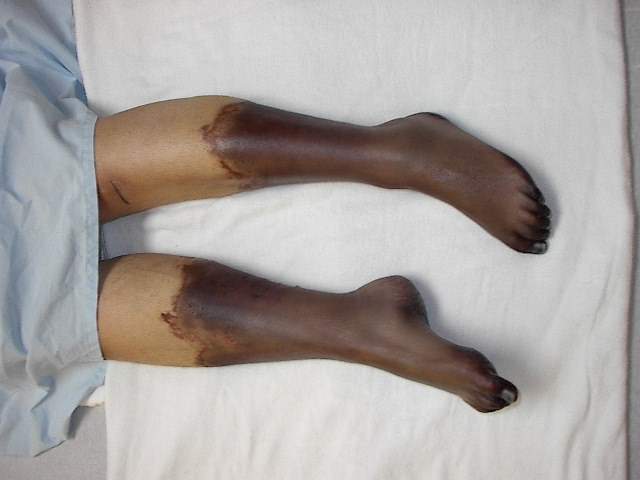 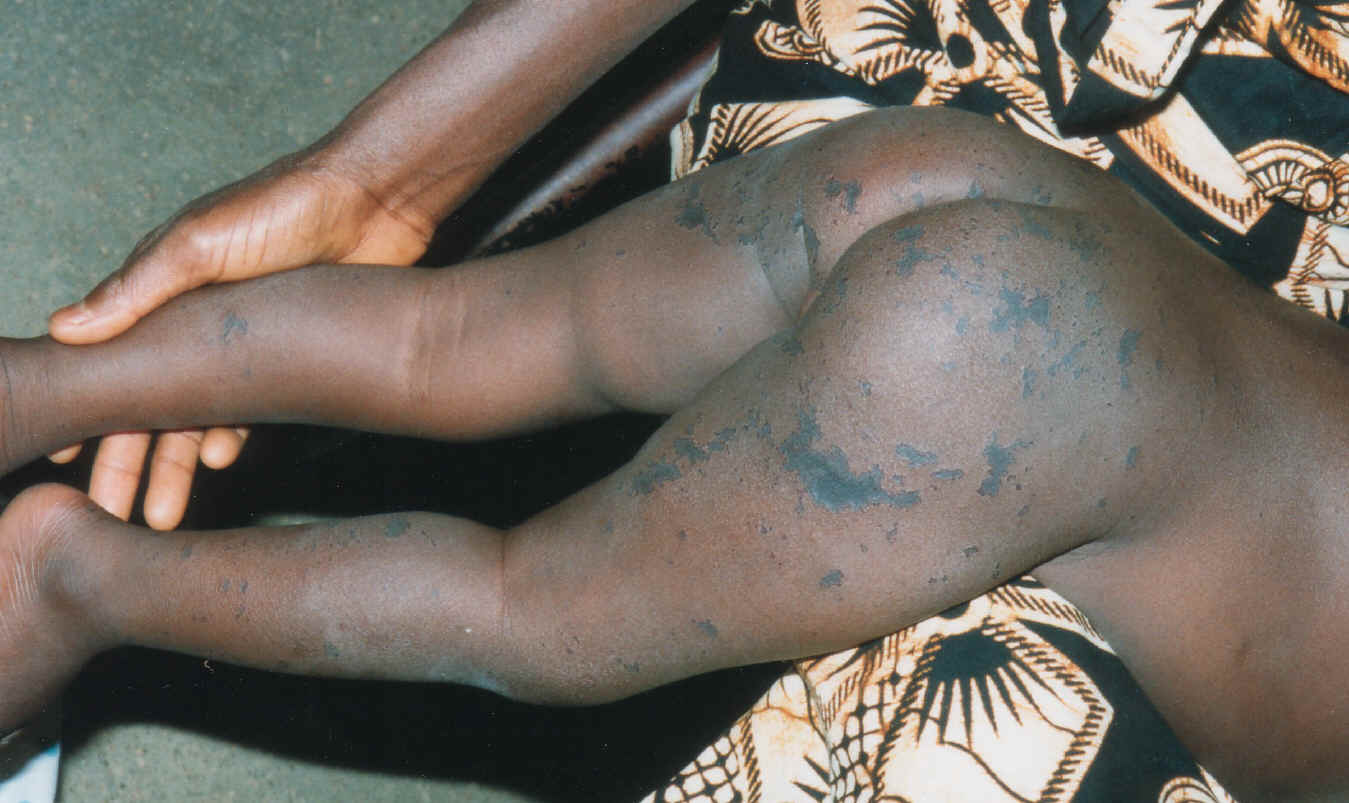 elements d’orientation  et germes (2)
Pneumocoque:

    Alcoolisme, ATCD de trauma crânien, de chirurgie base du crâne, ATDC méningite, rhinorrhée chronique
    Asplénie, infection à VIH, myélome

    Début brutal, coma, convulsions, signes neuro. focaux.
    Infection récente ou en cours des VA: otite, sinusite, pneumopathie.
elements d’orientation  et germes (3)
Facteurs de risque de pneumocoque résistant à la pénicilline (PRP):

    - Traitement par bétalactamines dans les mois précédents;
    - ATCD otites
    - Immunodépression;
    - Infection à VIH.
elements d’orientation  et germes (4)
Listériose (Listeria monocytogenes)
Age > 50 ans,
Grossesse,
Immunodépression: corticothérapie, myélome, transplantation
Notion d’épidémie,
Evolution progressive des signes cliniques
Signes de rhombencéphalite,
LCR: formule panachée.
elements d’orientation  et germes (1)
BGN:
    personne âgée, infection urinaire ou digestive, méningites nosocomiales
   H. influenzae: enfants< 5ans
                      rhino-conjonctivite

Staphylocoque: surtout dans méningites secondaires et nosocomiales

Germes résistants: KES, pseudomonas.
DIAGNOSTIC DIFFERENTIEL
Hémorragie méningée

Méningo-encéphalite
Abcès du cerveau
Thrombophlébite cérébrale
Paludisme à plasmodium falciparum.
TRAITEMENT (1)
Tout cas de méningite bactérienne  (avec ou sans germes identifiés)
                                 Et  rapidement ! 

                             Antibiothérapie urgente 

  dès constatation LCR trouble ou purpura extensif.
  Parfois à domicile ou lors prise en charge SAMU.
TRAITEMENT (2)
1-antibiothérapie initiale 

a- Pas d’élément d’orientation étiologique 

   - pas signe de gravité: amoxicilline ou C3G

   - signe  de gravité:   Amoxicilline + C3G 
                              ou  C3G + vancomycine.
TRAITEMENT (3)
b- Eléments d’orientation

Suspicion de méningite à Méningocoque
   Amoxicilline ou C3G

Suspicion de méningite à pneumocoque
Pas de FDR de PRP ni de signe de gravité: C3G
FDR de PRP et ou signe de gravité:    C3G+ vancomycine.
TRAITEMENT (4)
Suspicion de méningite à Listéria
    Amoxicilline+ gentamycine
   si allergie cotrimoxazole

Suspicion de H. Influenzae
    C3G
TRAITEMENT (5)
Posologies:

C3G: 
   céfotaxime: 200 à 300 mg/kg/j    (4 perfusions)
   ceftriaxone: 70- 100 mg/kg/j  (1 ou 2 IIV)
Amoxicilline: 200 mg/kg/j  (4 – 6 perfusions)
Gentamycine: 3 mg/kg/j (2 perfusions)
Cotrimoxazole: 6 à 8 ampoules/j 
   (TMP: 6 à 8 mg/kg; SMZ: 30-40 mg/kg)
Vancomycine: 40-60 mg/kg/j (4 perfusions ou  PSE )
TRAITEMENT (6)
Durée:
Méningocoque: 7 jours
Pneumocoque: 10 jours
Listeria: 2 à 3 semaines
BGN: mal codifiée (3 à 6 semaines)
Staphylocoque: 3 à 6 semaines.

Evaluation antibiothérapie après isolement  bactérie et 
détermination de la sensibilité (48 heures)
TRAITEMENT (7)
Traitement du choc
Traitement troubles de la coagulation
Traitement œdème cérébral
Hydratation
Contrôle et prévention des convulsions
Contrôle de la fièvre
Corticothérapie ?
PL de contrôle inutile sauf évolution non favorable ou atypique
PROPHYLAXIE (1)
Méningites à méningocoque ou à hémophilus
Déclaration obligatoire (rapidement)
Chimioprophylaxie des sujets contact
Vaccination des sujets contact pour Méningo A et C
 Méningocoque
Prophylaxie:  sujets contact 
   Rifampicine: 600 mg X 2/j 02jours
   Enfant: 10 mg/kg X 2/j 02 jours
Si allergie: Spiramycine: 3MUI x 2/j 05 jours
   Enfant: 75000 UI X 2/ j  05 jours
PROPHYLAXIE (2)
H.influenzae 
 Rifampicine 600 mg/j - 5j

Pneumocoque
 Pas de prophylaxie
Pas de transmission interhumaine
Traitement porte d’entrée.
PROPHYLAXIE (3)
Vaccination
    vaccin Anti-méningococcique polysaccharidique bivalent (A et C), indiquée chez les sujets se rendant en pays de haute endémicité A ou C, lors des épidémies A, C. Les pèlerins se rendants à la Mecque sont vaccinés par le sérotype A, C, Y, W135

    Anti- H. Influenzae b
    Anti-pneumococcique.